Bluetooth-LEOpenJDK 8 & wearable sensorsEdison
Vinay K. Awasthi
October 12, 2015
Speakers
Vinay K. Awasthi
vinay.k.awasthi@intel.com
You
We encourage questions and discussions
2
Legal Disclaimers
INFORMATION IN THIS DOCUMENT IS PROVIDED IN CONNECTION WITH INTEL PRODUCTS. NO LICENSE, EXPRESS OR IMPLIED, BY ESTOPPEL OR OTHERWISE, TO ANY INTELLECTUAL PROPERTY RIGHTS IS GRANTED BY THIS DOCUMENT. EXCEPT AS PROVIDED IN INTEL'S TERMS AND CONDITIONS OF SALE FOR SUCH PRODUCTS, INTEL ASSUMES NO LIABILITY WHATSOEVER AND INTEL DISCLAIMS ANY EXPRESS OR IMPLIED WARRANTY, RELATING TO SALE AND/OR USE OF INTEL PRODUCTS INCLUDING LIABILITY OR WARRANTIES RELATING TO FITNESS FOR A PARTICULAR PURPOSE, MERCHANTABILITY, OR INFRINGEMENT OF ANY PATENT, COPYRIGHT OR OTHER INTELLECTUAL PROPERTY RIGHT. A "Mission Critical Application" is any application in which failure of the Intel Product could result, directly or indirectly, in personal injury or death. SHOULD YOU PURCHASE OR USE INTEL'S PRODUCTS FOR ANY SUCH MISSION CRITICAL APPLICATION, YOU SHALL INDEMNIFY AND HOLD INTEL AND ITS SUBSIDIARIES, SUBCONTRACTORS AND AFFILIATES, AND THE DIRECTORS, OFFICERS, AND EMPLOYEES OF EACH, HARMLESS AGAINST ALL CLAIMS COSTS, DAMAGES, AND EXPENSES AND REASONABLE ATTORNEYS' FEES ARISING OUT OF, DIRECTLY OR INDIRECTLY, ANY CLAIM OF PRODUCT LIABILITY, PERSONAL INJURY, OR DEATH ARISING IN ANY WAY OUT OF SUCH MISSION CRITICAL APPLICATION, WHETHER OR NOT INTEL OR ITS SUBCONTRACTOR WAS NEGLIGENT IN THE DESIGN, MANUFACTURE, OR WARNING OF THE INTEL PRODUCT OR ANY OF ITS PARTS. 
Intel may make changes to specifications and product descriptions at any time, without notice. Designers must not rely on the absence or characteristics of any features or instructions marked "reserved" or "undefined". Intel reserves these for future definition and shall have no responsibility whatsoever for conflicts or incompatibilities arising from future changes to them. The information here is subject to change without notice. Do not finalize a design with this information. 
The products described in this document may contain design defects or errors known as errata which may cause the product to deviate from published specifications. Current characterized errata are available on request. 
Contact your local Intel sales office or your distributor to obtain the latest specifications and before placing your product order. 
Copies of documents which have an order number and are referenced in this document, or other Intel literature, may be obtained by calling 1-800-548-4725, or go to: http://www.intel.com/design/literature.htm
Intel, the Intel logo, Intel Xeon, and Xeon logos are trademarks of Intel Corporation in the U.S. and/or other countries.
Intel processor numbers are not a measure of performance. Processor numbers differentiate features within each processor family, not across different processor families: Go to: Learn About Intel® Processor Numbers http://www.intel.com/products/processor_number 


*Other names and brands may be claimed as the property of others.
Copyright © 2015 Intel Corporation. All rights reserved.
3
Legal Disclaimers - Continued
Some results have been estimated based on internal Intel analysis and are provided for informational purposes only. Any difference in system hardware or software design or configuration may affect actual performance.
Software and workloads used in performance tests may have been optimized for performance only on Intel microprocessors.  Performance tests, such as SYSmark and MobileMark, are measured using specific computer systems, components, software, operations and functions.  Any change to any of those factors may cause the results to vary.  You should consult other information and performance tests to assist you in fully evaluating your contemplated purchases, including the performance of that product when combined with other products.  
Intel does not control or audit the design or implementation of third party benchmarks or Web sites referenced in this document. Intel encourages all of its customers to visit the referenced Web sites or others where similar performance benchmarks are reported and confirm whether the referenced benchmarks are accurate and reflect performance of systems available for purchase. 
Relative performance is calculated by assigning a baseline value of 1.0 to one benchmark result, and then dividing the actual benchmark result for the baseline platform into each of the specific benchmark results of each of the other platforms, and assigning them a relative performance number that correlates with the performance improvements reported. 
SPEC, SPECint, SPECfp, SPECrate, SPECpower, SPECjbb, SPECompG, SPEC MPI, and SPECjEnterprise* are trademarks of the Standard Performance Evaluation Corporation.  See http://www.spec.org for more information. 
TPC Benchmark, TPC-C, TPC-H, and TPC-E are trademarks of the Transaction Processing Council. See http://www.tpc.org for more information.
Intel® Advanced Vector Extensions (Intel® AVX)* are designed to achieve higher throughput to certain integer and floating point operations.  Due to varying processor power characteristics, utilizing AVX instructions may cause a) some parts to operate at less than the rated frequency and b) some parts with Intel® Turbo Boost Technology 2.0 to not achieve any or maximum turbo frequencies.  Performance varies depending on hardware, software, and system configuration and you should consult your system manufacturer for more information.
Intel® Advanced Vector Extensions refers to Intel® AVX, Intel® AVX2 or Intel® AVX-512.  For more information on Intel® Turbo Boost Technology 2.0, visit http://www.intel.com/go/turbo
4
Agenda
Introduction
Motivation
Implementation
Plan
5
Edison
Introduction
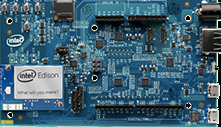 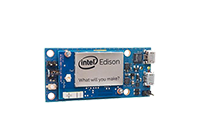 6
How to setup?
http://Software.intel.com/iot
OpenJDK-8 based Java  development/debugging using Eclipse, libmraa and UPM libraries (w/ Java bindings) for (80+) sensors (based on SPI, I2C, GPIO).
IOT Developers Kit v2.0 with many examples in Java.
7
Edison Base Image
Yocto Linux kernel 3.10.17
Supported BlueZ 5.24 
Bluetooth Management API version 1.3
http://software.intel.com/iot for latest Edison images.
8
Motivation
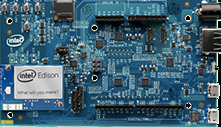 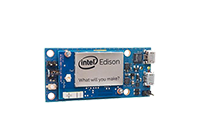 9
Edison – So far all tethered sensors…
No wearables
No Bluetooth GATT API support for any language.
No examples.
10
Development Environment.
11
Compilers and OS
Ubunutu 15.10 [4.2 kernel gives best support for Bluetooth DBUS – development/testing programs..] 
GCC 4.9.3 – works best!
GCC 5.2 works with tweaks (default is –std=gnu11)
-std=gnu89, -fgnu89-inline, multiple definitions, template instantiation,
Edits in adjust-mflags.sh [hotspot/make/linux/makefiles/adjust-mflags.sh line 68 sed covering very wide condition.
Write-ref_array_prework (template instantiation in g1SATBCardTableModRefBS.cpp)
See Edison BSP Guide for details.
12
Now to Bluetooth…
13
Bluetooth 5.24 to 5.35
Kill already running bluetoothd
/usr/lib/bluez5/Bluetooth/bluetoothd
Restart it with –E flag to enable experimental features.
Rfkill unblock bluetooth
Edited recipe bluez5_5.35.bb installs all tools…
See patchwork.openembedded.org/patch/82925 (gatttool)
Add bluez5-testtools and bluez5-noinst-tools to IMAGE_INSTALL
14
Bluetooth [5.30 - 5.35]
For API documentation look for gatt-api.txt
Get 5.35 version. Java API is https://www.google.com/?gws_rd=ssl#q=bluetooth+gatt+restful
But kernel is 3.10.17? we can get user space features related to DBUS for our purposes…
15
Bluetooth Development/Debugging
BLE Sniffer
Adafruit BLE sniffer is sufficient for sensors not using secure connect.
You can see commands test setup.
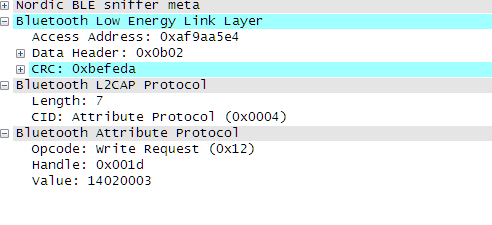 16
Bluetooth Java Solution.
GATT-DBUS based client in Java + JNI in C.
No other libs are needed.
GATT REST APIs to connect and gather data from wearable BLE sensors.
https://developer.bluetooth.org/DevelopmentResources/Pages/White-Papers.aspx
Multi-sensor support (sensor-hub)
17
Wearable Sensors
Mbientlab metawear sensors.
Many sensors in one small package.
5 Sensors (Temperature, Barometer, Accelerometer, Gyroscope, Light etc..)
TI CC2650
10 sensors in one (Magnetometer, Light, Humidity, Barometer, Accelerometer, Gyro, Temperature etc..)
18
Demo
19
Plan
Planned release by end of Q4/2015
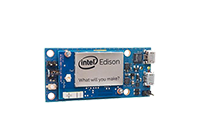 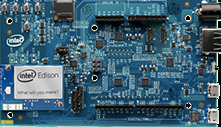 20
Questions or suggestions?